Performing Arts at Parkhall
Year 6 transition 2021
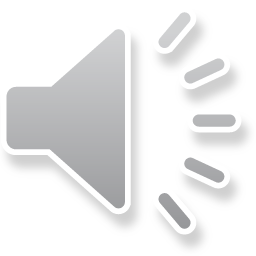 Welcome to  Performing Arts
At Park Hall Academy Performing Arts is delivered for 4hrs every 2 weeks.
You will have lessons in Dance, Drama, Music and Production.
You will have at least 4 different teachers
Mrs Cullum-Kenyon (Head of Performing Arts)
Mrs Kirby (Dance and Drama teacher)
Miss Googan (Dance and Drama teacher)
Miss Hill (Music Teacher)
We have a Dance Studio, three drama studio’s, a Music studio, A band rehearsal room, three small rehearsal spaces and an Academy Theatre.
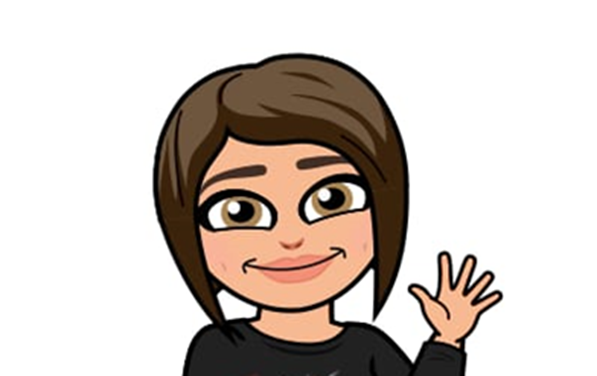 Today your learning journey is to…
Take on the role of performer AND designer 
SO THAT
You can discover some of the things we study in Performing Arts at Park Hall Academy
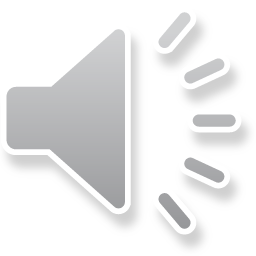 A quick practical starter: Can you get into height order from smallest to tallest without talking?
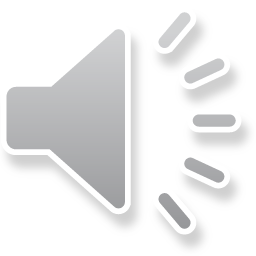 Task 1 - You are going to find the meanings to these key words
Task 2 - You are now going to take on the role of PERFORMER and go through the process a professional actor would do if they were just awarded a leading role.
In two’s read –through the script
What characters are they? Where are they? Who will you play?
Once you have decided on your character think about how you will bring this script to life from page to stage. What gestures might you add to enhance the character? what words will you emphasise? what facial expression will you use?
Once you have decided on all of these things then block out the scene
Perform for your peers – when watching someone think about what they did well and what could they do to improve?
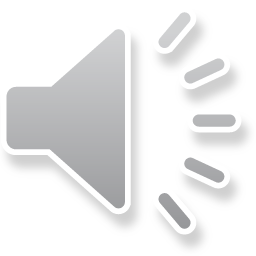 Task 3 - You are now going to take on the role of DESIGNER and go through the process a professional designer would do if they were just awarded a contract
1) Design a costume for one or two characters from Harry Potter
Consider the use of colour and material and annotate the costume, explain what you have done
3) Design a set from the scene that your and your acting partner have blocked out.
Consider where the chairs and desks may be. Think about what other props you would have in a classroom, remember to try and make it as believable as possible
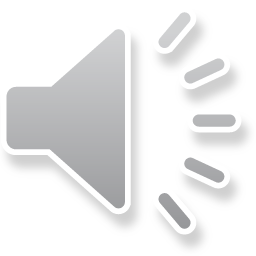 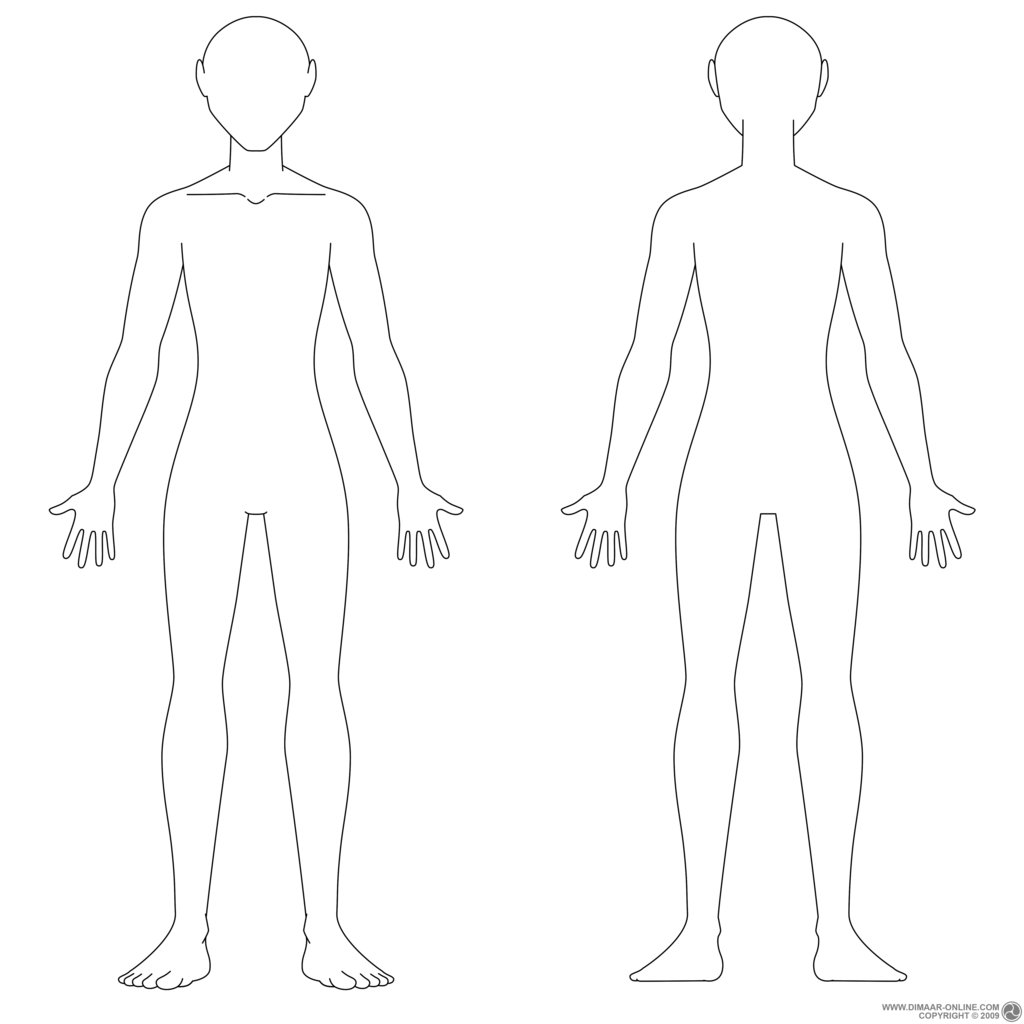 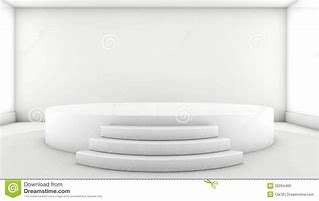